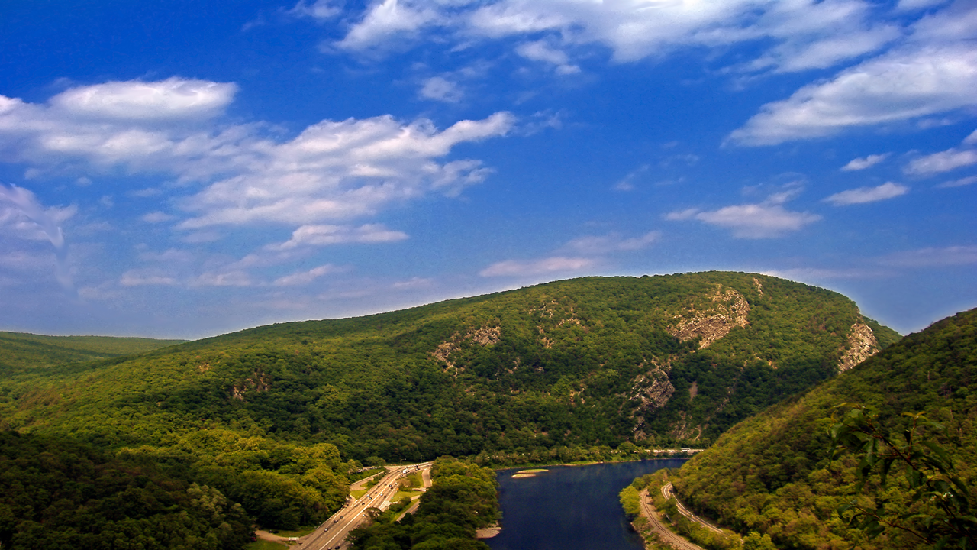 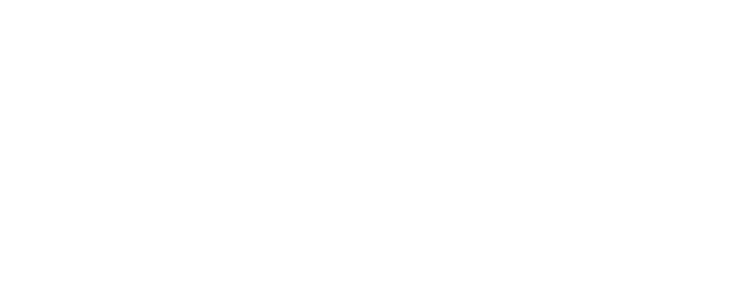 Warren County
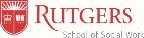 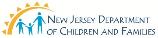 A Profile of Family and Community Indicators
Updated June 2023
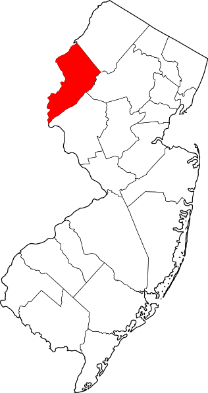 [Speaker Notes: Revision 6/19/2023]
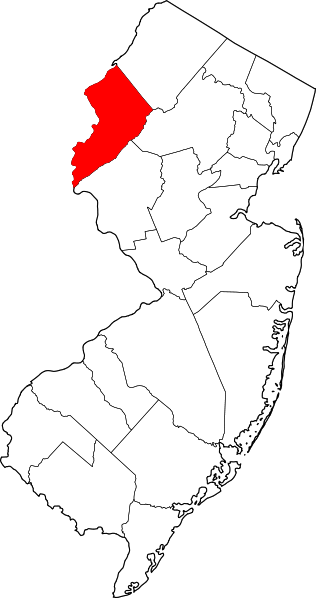 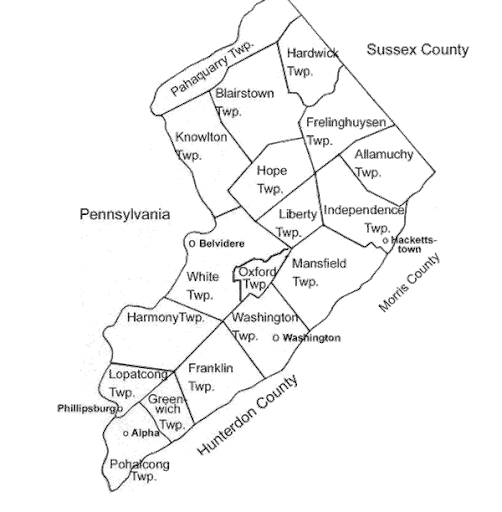 Note: Additional data can be found in workbook.
0.1 Warren County Basic Needs Overview
Compared to Other Counties
Greater Need
Lesser Need
County Ranking 
Basic Needs
[Speaker Notes: Slider location indicates the level of need for this county (from Greater Need to Lesser Need), as compared to other counties in NJ. Some comparisons are based on count data, while other comparisons are based on percentage data. See full chart (# listed in first column) for more details.
 
Note: When considering areas of need and reviewing charts, keep in mind:
Percentages are comparable across counties, whether counties have large or small total population sizes. 
Count data can also compare counties, but counts tend to increase as county population size increases. In other words, counts may indicate the total number of children or families with a need, but may not indicate how well or poorly a county is addressing that need.]
0.2 Warren County Service Needs Overview
Compared to Other Counties
Greater Need
Lesser Need
County Ranking 
Support/Services
[Speaker Notes: Slider location indicates the level of need for this county (from Greater Need to Lesser Need), as compared to other counties in NJ. Some comparisons are based on count data, while other comparisons are based on percentage data. See full chart (# listed in first column) for more details.
 
Note: When considering areas of need and reviewing charts, keep in mind:
Percentages are comparable across counties, whether counties have large or small total population sizes. 
Count data can also compare counties, but counts tend to increase as county population size increases. In other words, counts may indicate the total number of children or families with a need, but may not indicate how well or poorly a county is addressing that need.]
1.1: Racial/ethnic demographics (%)
Source: 1-yr American Community Survey, estimates 2021
Demographics
Race/Ethnicity
Note. Percentages add up to more than 100% because respondents to the 2021 American Community Survey were able to select more than one race. Additionally, Hispanic/Latino was a separate question from race that all respondents answered before selecting race.
[Speaker Notes: Differences between the county and the state’s demographic make-up include higher proportions of White residents, and lower proportions of Black/African American, Asian, “Other” minority residents, and Hispanic/Latino residents in this county.]
1.2: Racial/ethnic demographics (%) over time, in county
Source: 1-yr American Community Survey, estimates 2017-21.
Demographics
Race/Ethnicity
Note. Percentages add up to more than 100% because respondents to the 2021 American Community Survey were able to select more than one race. Additionally, Hispanic/Latino was a separate question from race that all respondents answered before selecting race. 
*Note: 2020 1-yr estimates are not available. 2020 data is based on 5-yr ACS estimates.
[Speaker Notes: Over the last 5 years for which we have Census data, this county’s proportion of White residents has decreased slightly while the proportion of Hispanic/Latino residents has increased slightly. Other ethnic/racial groups appear fairly steady.]
1.3: Residential segregation – Black/White (by county)
Source: County Health Rankings and Roadmaps, Residential Segregation - Black/White, 2023
Demographics
Race/Ethnicity
1.4: Residential segregation – Black/White, over time, in county
Source: County Health Rankings and Roadmaps, Residential Segregation - Black/White, 2019-2023
Note: The residential segregation index ranges from 0 (complete integration) to 100 (complete segregation). The index score can be interpreted as the percentage of either Black or White residents that would have to move to different geographic areas in order to produce a distribution that matches that of the larger area.  Higher values indicate higher residential segregation between Black and White county residents.
[Speaker Notes: This county has the 4th lowest index of Black/White residential segregation of the NJ counties.]
1.5: Population (%) foreign-born in NJ (by county)
Source: 1-yr American Community Survey, estimates 2021
Demographics
Nativity
1.6: Population (%) foreign-born over time, in county
Source: 1-yr American Community Survey, estimates 2017-21
Foreign-born refers to those who were not a US citizen at birth
*Note: 2020 1-yr estimates are not available. 2020 data is based on 5-yr ACS estimates.
[Speaker Notes: This county’s percentage of foreign-born residents is below the state average. 
This county’s percentage of foreign-born residents has tended to increase over time.]
1.7: Population (%) foreign-born by municipality
Source: 5-yr American Community Survey, estimates 2021
Demographics
Nativity
Note: The 10 municipalities with the highest percentage of foreign born are displayed
Foreign-born refers to those who were not a US citizen at birth
[Speaker Notes: Of the municipalities with data available for this county, Mansfield and Hackettstown have the highest proportions of foreign-born residents.
 
County workbook may include data for additional municipalities.

Note: Municipality and county data on this slide are based on ACS 5-year estimates, which cannot be directly compared to county data using ACS 1-year estimates on the previous slide.]
1.8: Population (%) English-only speakers in NJ (by county)
Source: 1-yr American Community Survey, estimates 2021
Demographics
Language
1.9: Population (%) English only speakers over time, in county
Source: 1-yr American Community Survey, estimates 2017-21
*Note: 2020 1-yr estimates are not available. 2020 data is based on 5-yr ACS estimates.
[Speaker Notes: In this county, the proportion of residents who speak English ONLY is above the state average.
In this county, the percentage of the population who speaks English ONLY has tended to decrease over time.]
1.10: Children (#) under age 18 in NJ (by county)
Source: 1-yr American Community Survey, estimates 2021
Demographics
Children < 18
1.11: Children (%) per age category, in county
Source: 1-yr American Community Survey, estimates 2021
Note that county population size has not been accounted for in this indicator. The number of children estimated to be in group settings across the state is not included above.
[Speaker Notes: The total number of children in this county is the 3rd lowest in NJ. (Note that total county population size has not been accounted for in this indicator).]
1.12: Total children (#)  by municipality
Source: 5-yr American Community Survey, estimates 2021
Demographics
Children < 18
Note: Data shown are limited to the municipalities with available data or the 20 municipalities with the highest number of children aged <18. . The number of children estimated to be in group settings across the state (6,253 or 0.32% of total youth population) is not included above.
[Speaker Notes: Of the municipalities with data available for this county, Phillipsburg and Hackettstown have the highest numbers of children. 

County workbook may include data for additional municipalities.]
1.13: Children (%) in single-parent households (by county)
Source: County Health Rankings and Roadmaps, Children in Single-parent households, 2023
Demographics
Children < 18
1.14: Children (%) in single-parent households, over time, in county
Source: County Health Rankings and Roadmaps, Children in Single-parent households, 2019-2023
[Speaker Notes: The total % of children in single-parent households in this county is the 9th lowest in NJ. 
In this county, the % of children in single parent households has tended to decrease over time.]
2.1: Monthly cost of living budget ($), in county
Source: Economic Policy Institute, 2022
The Economic Policy Institute divides the family cost of living budget into these seven components
Economics
Cost of Living
March 2022 estimate (in 2020 dollars) for a two parent, two child family to attain a “modest yet adequate standard of living”. Estimates include costs associated with 7 components: housing, food, childcare, transportation, health care, “other necessities” and taxes.
[Speaker Notes: The costliest of these budget components in this county tends to be childcare.
 
The Economic Policy Institute’s Family Budget Calculator estimates community-specific costs for a two parent-two child family to provide a measure of economic security in America. This monthly cost of living budget estimates how much income a family is likely to need (across 7 components) to attain a modest yet adequate standard of living.
 
Note: Municipality data not available. Overall values for NJ are also not available]
2.2: Annual cost of living estimates ($) in NJ (by county)
Source: Economic Policy Institute, 2022
Economics
Cost of Living
March 2022 estimate (in 2020 dollars) for a two parent, two child family to attain a “modest yet adequate standard of living”. Estimates include costs associated with 7 components: housing, food, childcare, transportation, health care, “other necessities” and taxes.
[Speaker Notes: This county is the 4th least expensive NJ county to live in, based on EPI’s Family Budget Calculator total annual cost of living estimates.
 
The Economic Policy Institute’s Family Budget Calculator estimates community-specific costs for a two-parent, two-child family to provide a measure of economic security in America.
 
Note: Municipality data not available. An overall value for NJ is also not available.]
2.3: Median household income ($) in NJ (by county)
Source: 1-yr American Community Survey estimates, 2021 inflation adjusted dollars
Economics
2.4: Median household income ($) over time, in county
Income
Source: 1-yr American Community Survey estimates, 2017-2021 inflation adjusted dollars
Median Household Income. This figure includes the income of the householder and all other individuals 15 years old and over in a household, whether they are related or not. The median is the middle of all incomes, meaning that exactly half of all people earn more and half earn less. This is a more accurate measurement than average household income, as averages can be skewed by only a few incredibly high earners
*Note: 2020 1-yr estimates are not available. 2020 data is based on 5-yr ACS estimates.
[Speaker Notes: This county’s median household income is higher than the national median and lower than the state median.  
This county’s median household income varied over time.
 
Median Household Income. This figure includes the income of the householder and all other individuals 15 years old and over in a household, whether they are related or not. The median is the middle of all incomes, meaning that exactly half of all people earn more and half earn less. 
 
Median income tends to be a more accurate measurement than average income, as average income can be skewed by only a few incredibly high earners.]
2.5: Median household income ($) by municipality
Source: 5-yr American Community Survey estimates, income in past 12 months, 2021 inflation adjusted dollars
Economics
Income
Note: The municipalities with the lowest median income are displayed (up to 10 municipalities). 
Median Household Income. This figure includes the income of the householder and all other individuals 15 years old and over in a household, whether they are related or not. The median is the middle of all incomes, meaning that exactly half of all people earn more and half earn less. This is a more accurate measurement than average household income, as averages can be skewed by only a few incredibly high earners
[Speaker Notes: Of the municipalities with data available for this county, White Township and Phillipsburg have the lowest median household income.
 
Median Household Income. This figure includes the income of the householder and all other individuals 15 years old and over in a household, whether they are related or not. The median is the middle of all incomes, meaning that exactly half of all people earn more and half earn less. 
 
Median income tends to be a more accurate measurement than average income, as average income can be skewed by only a few incredibly high earners.
 
County workbook may include data for additional municipalities.

Note: Municipality and county data on this slide are based on ACS 5-year estimates, which cannot be directly compared to county data using ACS 1-year estimates on the previous slide.]
2.6: NJ families (%) with children under the age of 18 living in poverty (by county)
Source: 1-yr American Community Survey, estimates 2021
Economics
Poverty
2.7: Families (%) with children under the age of 18 living in poverty over time, in county
Source: 1-yr American Community Survey, estimates 2017-21
Explanation. Families “living in poverty” earn an income below the threshold appropriate for that person’s family size and composition. Federal guidelines can be found at https://aspe.hhs.gov/poverty-guidelines
*Note: 2020 1-yr estimates are not available. 2020 data is based on 5-yr ACS estimates.
[Speaker Notes: This county’s percentage of families living in poverty is about the same as the NJ average. 
7 counties in NJ have higher or similar percentages of families living in poverty as compared to the U.S. national average. 
The percentage of families living in poverty has tended to increase over time. 
  
Census Bureau’s determination of poverty status: Poverty status is based on total family income in the last 12 months, which is compared to a poverty threshold related to their family size, number of related children, and for 1- and 2- person families, age of householder. If total family income is less than the threshold, then the family is considered “below the poverty level.” The income of people living in the household who are unrelated to the householder is not considered when determining the poverty status of a household, nor does their presence affect the family size in determining the appropriate threshold.]
2.8: Families (%) with children under the age of 18 living in poverty by municipality
Source: 5-yr American Community Survey estimates, 2021
Economics
Poverty
Note: The municipalities with the highest percentage of families with children under the age of 18 living in poverty are displayed
 (up to 10 municipalities). Dashed line represents % of families in poverty across the county
Projection errors may reduce the accuracy of some forecasts
Explanation. Families “living in poverty” earn an income below the threshold appropriate for that person’s family size and composition. Federal guidelines can be at https://aspe.hhs.gov/poverty-guidelines
[Speaker Notes: Of the municipalities with data available for this county, Phillipsburg and Hope have the highest poverty rates.
 
County workbook may include data for additional municipalities.
 
Note: Municipality and county data on this slide are based on ACS 5-year estimates, which cannot be directly compared to county data using ACS 1-year estimates on the previous slide.]
3.1: Households (%) with severe cost burden for housing (by county)
Source: County Health Ranking & Roadmaps, A Robert Wood Johnson Foundation Program, 2023, sourced from the American Community Survey 2017-2021 data.
Housing
Explanation. 50% of income or more spent on housing is considered severe cost burden. (Indicator to be included in the HSAC final report in the Housing Overview)
[Speaker Notes: This county’s percentage of households experiencing severe cost burden is lower than the NJ average. 
 
Severe Housing Cost Burden is the percentage of households that spend 50% or more of their household income on housing.
 
Note: Municipality data not available.]
3.2: Households (%) with severe housing problems* over time, in county
Source: County Health Ranking & Roadmaps, A Robert Wood Johnson Foundation Program, 2023, sourced from Comprehensive Housing Affordability Strategy (CHAS), 2010-2019 data.
Housing
*Households with at least 1 of 4 housing problems: 1) Overcrowding, determined by high persons-per-room, persons-per-bedroom, or unit square footage-per-person; 2) Severe cost burden, 3) Lack of kitchen facilities, or 4) Lack of plumbing facilities.
[Speaker Notes: This county’s percentage of households experiencing severe housing burden has tended to decrease over time. 
 
Severe housing burden is defined as households with at least 1 of 4 housing problems including: overcrowding, high housing costs, lack of kitchen facilities, or lack of plumbing facilities. 
 
The U.S. Department of Housing and Urban Development (HUD) periodically receives "custom tabulations" of data from the U.S. Census Bureau that are largely not available through standard Census products. These data, known as the "CHAS" data (Comprehensive Housing Affordability Strategy), demonstrate the extent of housing problems and housing needs, particularly for low income households. The CHAS data are used by local governments to plan how to spend HUD funds, and may also be used by HUD to distribute grant funds.
 
Note: Municipality data not available.]
4.1: Food insecurity (%) in NJ (by county)
Source: https://map.feedingamerica.org/county/2020/overall/new-jersey/
Food
4.2: Food insecurity (%) over time, in county
Source: https://map.feedingamerica.org/county/2020/overall/new-jersey/
Food insecurity is defined by the Life Science Research Office as the limited or uncertain availability of nutritionally adequate and safe foods or limited or uncertain ability to acquire nutritionally adequate and safe foods in societally acceptable ways. (Indicator to be included in the HSAC final report in the Food Overview)
[Speaker Notes: This county’s food insecurity rate is higher than the state average and is lower than the U.S. national average.
Food insecurity rates increased for most counties from 2018-2020.  Feeding American made two improvements to the model used to estimate local food insecurity.  The estimates now account for disability status and reflect a refined definition of poverty. These changes both improve the accuracy of our estimates and align the model with the most up-to-date research on the key determinants of food insecurity. Due to this, data prior to 2018 won't be comparable to prior years. 
Note: Municipality data not available.]
4.3: Individuals (#) enrolled in WIC nutrition program, in county
Source: New Jersey Department of Health and Senior Services via Annie E Casey Kids Count
Food
4.4: Children (#) receiving free or reduced lunch, in county
Source: NJ Department of Agriculture via Advocates for Children of New Jersey
4.5: Children (#) receiving NJ SNAP supplemental nutrition assistance, in county
Source: New Jersey Department of Human Services, Division of Family Development via Advocates for Children of New Jersey Data Dashboard
Note that total county population size has not been accounted for in these indicators.
[Speaker Notes: In this county:
The number of women, infants and children enrolled in the WIC Nutrition Program has tended to vary between 2017 and 2021.
The number of children receiving FRL has tended to vary across the school years shown. 
The number of children receiving NJ SNAP benefits (formerly food stamps) has tended to vary between 2018 and 2022.
 
NJ SNAP, formerly Food Stamps, is New Jersey's Supplemental Nutrition Assistance Program that can help low-income families buy the groceries they need to eat healthy. 
Eligibility depends on several factors like income, household size, resources, etc.  Visit https://www.nj.gov/humanservices/dfd/programs/njsnap/  for  information on eligibility standards and program participation
 
Note: Municipality data not available.]
5.1: 50th percentile monthly full-time rates for center providers by age of child
Source: Rutgers University data collection on behalf of the NJ Department of Human Services, 2021
Child Care
(Indicator to be included in the HSAC final report)
[Speaker Notes: Infant, toddler, and pre-K median monthly childcare costs in this county tend to be middling for the state.
 
Data includes responses from more than 2,800 center providers. 
 
*Note that among centers that served school-age children, only two providers in Cape May County and nine providers in Sussex County provided the rate data and maximum slots.  In Salem County, only three providers answered the rate and slot questions.  Due to the small sample sizes, the results are not reliable.

Note: Municipality data not available.]
5.2: 50th percentile monthly full-time rates for center providers, compared with median household income, by county
Source: Rutgers University data collection on behalf of the NJ Department of Human Services, 2021. Median household income is sourced from ACS, Income in the past 12 months (in 2021 inflation adjusted dollars), 1-yr estimates.
Child Care
[Speaker Notes: When compared to the county’s median household income, costs appear around as expected for infant and toddler childcare and lower than expected for Pre-K childcare.
 
Data includes responses from more than 2,800 center providers. 
 
*Note that among centers that served school-age children, only two providers in Cape May County and nine providers in Sussex County provided the rate data and maximum slots.  In Salem County, only three providers answered the rate and slot questions.  Due to the small sample sizes, the results are not reliable.
 
Note: Municipality data not available.]
6.1: Average commute (minutes) in NJ (by county)
Source: 1-yr American Community Survey estimates, 2021
Transportation & Commute
6.2: Average commute (minutes) over time, in county
Source: 1-yr American Community Survey estimates, 2017-21
NJ avg. 28.6
US avg. 25.6
*Note: 2020 1-yr estimates are not available. 2020 data is based on 5-yr ACS estimates.
[Speaker Notes: This county’s commuters tend to have a slightly longer commute time to work as compared to the state average of 28.6 minutes.
Only 3 counties in NJ have estimated average commute times shorter than the national average.
This county’s average travel time to work has tended to vary over time.]
6.3: Cost of transportation as a percentage of income (%) in NJ (by county)
Source: Housing and Transportation Affordability Index from Center for Neighborhood Technology, 2022, https://htaindex.cnt.org/map
Transportation & Commute
Note. % calculated from a “typical regional” family profile.
[Speaker Notes: Residents in this county spend the 5th highest proportion of their income on transportation as compared to other NJ counties. 
 
Transportation costs are largely a function of the characteristics of the neighborhood in which a household chooses to live. Neighborhood characteristics include job access, access to public transit, and density and walkability of neighborhood. 
 
Results are based on a "typical regional" profile for income, commuters, and household size for the county. These values are included in Table 6.3 of the County workbook.
 
Note: Municipality data not available. An overall value for NJ is also not available.]
6.4: AllTransit™ Performance Score (by county)
Source:  Center for Neighborhood Technology 2019, AllTransitTM, alltransit.cnt.org
Transportation & Commute
Note: The AllTransitTM Performance Score (with values from 0 to 10) is a weighted sum of transit connectivity, access to land area and jobs, and frequency of service, where the higher the number the better the transit service.
[Speaker Notes: This county has the 3rd lowest AllTransit score of the NJ counties.]
7.1: Children under the age of 18 (%) without health insurance in NJ (by county)
Source: 1-yr American Community Survey estimates, 2021
Health Care
Health Insurance
7.2: Children without health insurance (%) over time, in county
Source: 1-yr American Community Survey estimates, 2017-21
US avg. 5.4%
*Note: 2020 1-yr estimates are not available. 2020 data is based on 5-yr ACS estimates.
[Speaker Notes: This county’s percentage of minors without insurance is higher than the state average. 
Only 3 counties in NJ have estimated percentages of children without insurance that are higher than the national average. 
In this county, the percentage of minors without insurance has tended to vary over time.]
7.3: Children (%) without health insurance by municipality
Source: 5-yr American Community Survey estimates, 2021
Health Care
Health Insurance
Note: Up to the 10 municipalities with the highest percentage of children without health insurance are displayed
[Speaker Notes: Of the municipalities with data available for this county, Hackettstown and Harmony have the largest percentages of minors without insurance.

(Note: Municipality and county data on this slide are based on ACS 5-year estimates, which cannot be directly compared to county data using ACS 1-year estimates on the previous slide).
 
County workbook may include data for additional municipalities.]
7.4: NJ Family Care Medicaid participation (#) in NJ (by county)
Source: New Jersey Department of Human Services, January 2023
Health Care
Medicaid Participation
Note: Non-ABD (ABD = Aged, Blind, or Disabled) Medicaid is for children age 18 and younger if their family's total income before taxes is at or below 350% of the Federal Poverty Level (ex., $6,723 per month in a family of four). Parents may also be eligible if earned income is at or below 133% of the Federal Poverty Level ($2,555 monthly for a family of four)." Note that total county population size has not been account for in this indicator.
[Speaker Notes: Without accounting for population size, this county has the 3rd lowest NJ Family Care Medicaid Participation of NJ counties.]
7.5: COVID-19 vaccination rates in NJ (by county)
Source: Reno Gazette Journal per the Centers for Disease Control and Prevention (CDC) and state health departments, December 7, 2022
Health Care
Immunization
[Speaker Notes: 85.95% of Warren County’s population has received at least one dose of the COVID-19 vaccination.
70.32% of Warren County’s population has been fully vaccinated against COVID-19.  
Per the CDC, in general, people are considered fully vaccinated against COVID-19 two weeks after their second dose in a two-dose series, such as Pfizer-BioNTech or Moderna vaccines, or two weeks after a single-dose vaccine, such as Johnson & Johnson.]
7.6: Children meeting all immunization requirements (%) in NJ (by county)
Source: The New Jersey Annual Immunization Status Reports, 2021-2022
Health Care
Immunization
Note: Percentages are calculated across these grade types: Pre-Kindergarten, Kindergarten, First Grade, Sixth Grade, and Transfers. Children with unknown immunization status were considered as not having met all immunization requirements.
[Speaker Notes: Across all counties, most children have met all immunization requirements.]
7.7: County immunization rates (%) (all grade types), over time, in county
Source: New Jersey Annual Immunization Status Reports, 2016-2017 through 2021-2022
Health Care
Immunization
Note: Percentages are calculated across these grade types: Pre-Kindergarten, Kindergarten, First Grade, Sixth Grade, and Transfers. Children with unknown immunization status were considered as not having met all immunization requirements.
[Speaker Notes: This county's child immunization rates have tended to varied over time.]
7.8: Late or lack of prenatal care reports (#) in NJ (by county)
Source: Center for Disease Control and Prevention, 2021
Health Care
Prenatal Care
Note: Cape May and Salem County do not have any data available. For all counties with fewer than 100,000 persons are combined under the label "Unidentified Counties." Note that total county population size has not been accounted for in this indicator.
[Speaker Notes: Without accounting for population size, this county has the 3rd lowest report of late or lack of prenatal care of the NJ counties. 
 
Note: Cape May and Salem Counties do not have individual data available. All counties with fewer than 100,000 persons are combined under the label "Unidentified Counties."
 
Calculated as the number of births that occur to mothers who, on their child's birth certificate, reported receiving prenatal care only in the third trimester of their pregnancy, or who reported receiving no prenatal care.]
8.1: Monthly unemployment rate, Jan 2022-Dec 2022: state and county comparison (unadjusted)
Source: Bureau of Labor Statistics
Employment and Career Readiness
Unemployment
Unemployment is defined by the Bureau of Labor Statistics as people who don’t have a job, have actively looked for work in the past month, and are currently available for work. The unemployment rate is calculated by dividing the total number of unemployed persons with the total number of employed and unemployed persons (Indicator to be included in the HSAC final report in the Employment Overview)
[Speaker Notes: The county’s unemployment rate tends to be slightly lower than the state's rate, and tends to follow a similar pattern across the year.  
 
Note: Not seasonally adjusted.]
8.2: Median unemployment rates, Jan 2022-Dec 2022 in NJ (by county)
Source: Bureau of Labor Statistics
Employment and Career Readiness
Unemployment
Unemployment is defined by the Bureau of Labor Statistics as people who don’t have a job, have actively looked for work in the past month, and are currently available for work. The unemployment rate is calculated by dividing the total number of unemployed persons with the total number of employed and unemployed persons (Indicator to be included in the HSAC final report in the Employment Overview)
[Speaker Notes: This county’s median unemployment rate is lower than the state median.
 
Note: Not seasonally adjusted.]
8.3: Percentage of disconnected youth between 16 and 19 years of age (by county)
Source: FRED Economic Data, 2021 (Based on American Community Survey 5-year estimates data, 2021); NJ average sourced from ACNJ Kids Count Data Dashboard, 2021
Employment and Career Readiness
8.4: Percentage of disconnected youth between 16 and 19 years of age, over time, in county
Youth
Source: FRED Economic Data, 2017-2021 (Based on American Community Survey 5-year estimates data, 2017-2021)
Note: Disconnected youth is defined as the percentage of youth in a county who are between the ages of 16 and 19 years old, who are not enrolled in school and not working
[Speaker Notes: The total % of disconnected youth between 16 and 19 years of age in this county is middling in NJ. 
In this county, the % of disconnected youth between 16 and 19 years of age has tended to vary over time.]
8.5: High school 4-year cohort graduation rates (by school district), 2022
Source: New Jersey Department of Education, School Performance Reports, 2022
Employment and Career Readiness
Youth
Note: Charter schools were included in county of address.  Graduation rates in this file represent the state calculation of the graduation rate and include all students receiving a state-endorsed diploma.
[Speaker Notes: Of the school districts with data available for this county, Hackettstown and Warren Hills Regional have the lowest graduation rates.

 
County workbook includes over time data for 2019, 2020, 2021, and 2022. It may also include data for additional school district.]
8.6: Percentage of households with broadband access (by county)
Source: American Community Survey, 1-Year Estimates, 2021
Employment and Career Readiness
8.7: Percentage of households with broadband access, over time, in county
Broadband Access
Source: American Community Survey, 1-Year Estimates, 2017-2021
*Note: 2020 1-yr estimates are not available. 2020 data is based on 5-yr ACS estimates.
[Speaker Notes: The % of households with broadband access in this county is middling in NJ. 
In this county, the % of households with broadband access has tended to vary over time.]
9.1: Violent crime rates (per 100,000) in NJ (by county)
Source: State of New Jersey, Department of Law & Public Safety, Office of the Attorney General, New Jersey State Police, 2020 Uniform Crime Reports
Community Safety and Environment
Violent Crimes
(Indicator to be included in the HSAC final report)
[Speaker Notes: This county’s violent crime rate is the 6th lowest in the state. 
Comparisons of crime rates between counties should not be made without considering seasonal population volume, transience, tourism, and labor forces.
 
Info: Violent crime rates are based on permanent, year-round populations and refer to instances of murder, rape, robbery and aggravated assault.]
9.2: Crimes by type (# and %), in county
Source: State of New Jersey, Department of Law & Public Safety, Office of the Attorney General, New Jersey State Police, 2020 Uniform Crime Reports
Violent Crimes
Nonviolent Crimes
Community Safety  and Environment
Violent Crimes
[Speaker Notes: In this county, most violent crimes were attributed to aggravated assault and most nonviolent crimes were attributed to larceny.]
9.3: Juvenile arrest rates (per 1,000) in NJ (by county)
Source: Annie E. Casey Kids Count Data Dashboard using raw data from NJ Department of Law and Public Safety, Division of NJ State Police, Uniform Crime Reports, 2020
Community Safety and Environment
9.4: Juvenile arrest rates (per 1,000) over time
Juveniles
Source: Annie E. Casey Kids Count Data Dashboard using raw data from NJ Department of Law and Public Safety, Division of NJ State Police, Uniform Crime Reports, 2016-2020.
(Indicator to be included in the HSAC final report)
[Speaker Notes: This county’s juvenile arrest rate is the 8th highest in the state.
This county’s rate has tended to vary over time and is generally similar to the rate for NJ.  
 
The NJ juvenile arrest rate is per 1,000 youth under age 18.]
9.5: Vandalism and violence offenses in schools (# reported incidents) in NJ (by county)
Source: New Jersey School Performance Reports, 2021-2022
Community Safety  and Environment
Juveniles
[Speaker Notes: Without accounting for population size, of the NJ counties, this county has the:
2nd lowest number of school reported vandalism incidents;
lowest number of school reported violence incidents.]
9.6: Rate (per 10,000) of social associations (by county)
Source: County Health Rankings and Roadmaps, Social Associations, 2023
Community Safety and Environment
9.7: Rate of social associations, over time, in county
Source: County Health Rankings and Roadmaps, Social Associations, 2019-2023
Social
Note: Associations include membership organizations such as civic organizations, bowling centers, golf clubs, fitness centers, sports organizations, religious organizations, political organizations, business organizations, and professional organizations.
[Speaker Notes: The rate (per 10,000) of social associations in this county is the 9th highest in NJ. 
In this county, rate of social associations has tended to remain mostly steady over time.]
10.1: Domestic violence incidents (# reported) in NJ (by county)
Source: New Jersey State Police annual domestic violence reports, 2020
Gender-Based Supports
Explanation. The NJ State Police define “domestic violence incidents” as inclusive of: Homicide, assault, terroristic threats, kidnapping, criminal restraint, false imprisonment, sexual assault, criminal sexual assault, lewdness, criminal mischief, burglary, criminal trespass, harassment & stalking. Note that total county population size has not been accounted for in this indicator.
[Speaker Notes: Without accounting for population size, this county has the 3rd lowest number of reported domestic violence incidents of the NJ counties.
 
The New Jersey State Police UCR Unit relies on the individual reporting agencies for accuracy of the reported data.]
10.2: Domestic violence incidents (# reported) over time, in county
Source: New Jersey State Police annual domestic violence reports, 2016-2020
Gender-Based Supports
Explanation. The NJ State Police define “domestic violence incidents” as inclusive of: Homicide, assault, terroristic threats, kidnapping, criminal restraint, false imprisonment, sexual assault, criminal sexual assault, lewdness, criminal mischief, burglary, criminal trespass, harassment & stalking.
[Speaker Notes: The number of domestic violence incidents in this county has tended to increase over time. 
 
The New Jersey State Police UCR Unit relies on the individual reporting agencies for accuracy of the reported data.]
10.3: Domestic violence offenses by type (#) in County
Source: New Jersey State Policy annual domestic violence reports, 2020
Gender-Based Supports
Note that total county population size has not been accounted for in this indicator.
[Speaker Notes: In the county, most domestic violence offenses were categorized as harassment.

The New Jersey State Police UCR Unit relies on the individual reporting agencies for accuracy of the reported data.]
10.4: Median income ($) by sex in NJ (by county)
Source: American Community Survey. Selected economic characteristics. 2021, American Community Survey, 1-yr estimates.
Gender-Based Supports
[Speaker Notes: In each NJ county, men tend to have higher annual incomes than women.]
10.5: Median income ($) by sex, over time, in county
Source: 1-yr American Community Survey estimates for median earnings for full-time, year-round workers, 2017-2021
Gender-Based Supports
*Note: 2020 1-yr estimates are not available. 2020 data is based on 5-yr ACS estimates.
[Speaker Notes: In this county, the median income for:
males has remained mostly steady over time.
females has varied over time. 
Men tended to earned about $18K more than women.]
11.1: Substance offenses in schools (# reported incidents) in NJ (by county)
Source: New Jersey School Performance Reports, 2021-2022
Substance Use Disorder
Note that total county population has not been accounted for in this indicator
[Speaker Notes: Without accounting for population size, this county has the 6th lowest number of school reported substance incidents of the NJ counties.]
11.2: Change (%) in suspected opioid overdose deaths in NJ (by county) between 2021 and 2022
Source: NJ Cares - Office of the Attorney General
Substance Use Disorder
11.3: Number of (#) suspected opioid deaths over time, in county
Source: NJ Cares - Office of the Attorney General, 2018-2022
Note that total county population size has not been accounted for in this indicator
[Speaker Notes: Across a two-year period (2021 to 2022), 5 counties experienced an increase in the percentage of suspected opioid deaths (positive percentages), while the remaining 16 NJ counties experienced a decrease (negative percentages). 
In this county, the 7.14%>> change indicates an increase in suspected overdose deaths across 2021 to 2022.
Between 2018 and 2022, the number of suspected opioid deaths in this county has tended to vary.
 
Note: Municipality data not available.]
11.4: Types of substances (%) identified at treatment center admissions, in county
Department of Health Division of Mental Health and Addiction Services Office of Planning, Research, Evaluation and Prevention, 2021 Report.
Substance Use Disorder
[Speaker Notes: In this county, most treatment center admissions were due to alcohol usage.
 
This statewide Substance Abuse Overview provides statistics on substance abuse treatment in New Jersey for calendar year 2021. In 2021, there were 87,745 treatment admissions and 86,626 discharges reported to the New Jersey Department of Health, Division of Mental Health and Addiction Services by substance abuse treatment providers. These data were submitted through the web-based New Jersey Substance Abuse Monitoring System (NJSAMS). This report is based on the information provided in the April 2022 NJSAMS download data.
 
Note: Municipality data not available.]
12.1: Types of mental health programs (#), in county
Source: NJ Department of Human Services, Directory of Mental Health Services, 2022
Behavioral/ Mental Health (Adults)
Programs
Note: These services are DMHAS Contracted Providers Only.
[Speaker Notes: In this county, the largest numbers of mental health programs available include community support services, short term care facilities, and integrated case management services.
 
Note: Municipality data not available.]
12.2: Frequency (%) of mental health distress in NJ (by county) – age adjusted
Source: NJ State Health Assessment Data. Query Building Tool, 2020
Behavioral/ Mental Health (Adults)
12.3: Frequency (%) of mental health distress over time - age adjusted, in county
Source: NJ State Health Assessment Data. Query Building Tool, 2015-2020. 2019 data not available.
Mental Health Distress
[Speaker Notes: The estimated frequency (%) of mental health distress in this county is estimated to be the 2nd highest as compared to other NJ counties. 
In this county, the percentage of the population reporting mental health distress in this phone survey has tended to increase over time.
 
Note: Frequent Mental distress: Based on responses indicating 14 or more of the past 30 days "not good". 
 
Data from New Jersey Behavioral Risk Factor Survey Data - Age adjusted. The survey is conducted using scientific telephone survey methods. Excluded are adults living in group quarters such as college dormitories, nursing homes, military barracks, and prisons. Results have been weighted to the adult population by age, sex, and geographic area of residence. The data in this query module are collected and maintained by the New Jersey Department of Health, Center for Health Statistics, in collaboration with the US Centers for Disease Control and Prevention. 
 
Note: Municipality data not available.]
12.4: Frequency (%) of mental health distress by race/ethnicity  - age adjusted, in county
Behavioral/ Mental Health (Adults)
Source: NJ State Health Assessment Data. Query Building Tool, 2020
12.5: Frequency (%) of mental health distress by sex – age adjusted, in county
Source: NJ State Health Assessment Data. Query Building Tool, 2020
Mental Health Distress
No data displayed means data are too small to calculate reliable rates.
Explanation. Mental health distress = % of respondents who indicated that 14 or more of the past 30 days were “not good”.
[Speaker Notes: In this county, White, non-Hispanic residents reported symptoms of mental health distress most frequently.
Symptoms of mental health distress were reported by women at a higher rate as compared to men. 
 
Note: Frequent Mental distress: Based on responses indicating 14 or more of the past 30 days "not good".
 
Data from New Jersey Behavioral Risk Factor Survey Data - Age adjusted. The survey is conducted using scientific telephone survey methods. Excluded are adults living in group quarters such as college dormitories, nursing homes, military barracks, and prisons. Results have been weighted to the adult population by age, sex, and geographic area of residence. The data in this query module are collected and maintained by the New Jersey Department of Health, Center for Health Statistics, in collaboration with the US Centers for Disease Control and Prevention.
 
Note: Municipality data not available.]
12.6: Frequency of diagnosed depression (%) in NJ (by county)  - age adjusted
Source: NJ State Health Assessment Data. Query Building Tool, 2020
Behavioral/ Mental Health (Adults)
12.7: Frequency (%) of depression over time, in county
Source: NJ State Health Assessment Data. Query Building Tool, 2015-2020. 2019 data not available.
Diagnosed Depression
Explanation. These rates represent the percentage of the population with depression diagnosis from a professional at any time during one’s lifetime.
[Speaker Notes: The estimated frequency (%) of diagnosed depression in this county is estimated to be the 6th lowest as compared to other NJ counties. 
In this county, the percentage of the population reporting depression in this phone survey has tended to vary over time.
 
Note: Depression: Based on responses indicating depression diagnosis from a professional at any time during one’s lifetime. 
 
Data from New Jersey Behavioral Risk Factor Survey Data - Age adjusted. The survey is conducted using scientific telephone survey methods. Excluded are adults living in group quarters such as college dormitories, nursing homes, military barracks, and prisons. Results have been weighted to the adult population by age, sex, and geographic area of residence. The data in this query module are collected and maintained by the New Jersey Department of Health, Center for Health Statistics, in collaboration with the US Centers for Disease Control and Prevention.
 
Note: Municipality data not available.]
12.8: Diagnosed depression by race/ethnicity, in county
Source: NJ State Health Assessment Data. Query Building Tool, 2020
Behavioral/ Mental Health (Adults)
12.9: Diagnosed depression by sex, in county
Source: NJ State Health Assessment Data. Query Building Tool, 2020
Diagnosed Depression
No data displayed means data are too small to calculate reliable rates.
Explanation. These rates represent the percentage of the population with depression diagnosis from a professional at any time during one’s lifetime.
[Speaker Notes: In this county, White, non-Hispanic residents reported diagnosed depression most frequently.
Diagnosed depression was reported by women at a higher rate as compared to men. 
 
Note: Depression: Based on responses indicating depression diagnosis from a professional at any time during one’s lifetime. 
 
Data from New Jersey Behavioral Risk Factor Survey Data - Age adjusted. The survey is conducted using scientific telephone survey methods. Excluded are adults living in group quarters such as college dormitories, nursing homes, military barracks, and prisons. Results have been weighted to the adult population by age, sex, and geographic area of residence. The data in this query module are collected and maintained by the New Jersey Department of Health, Center for Health Statistics, in collaboration with the US Centers for Disease Control and Prevention.
 
Note: Municipality data not available.]
12.10: Suicide Death Rate (per 100,000 population) – age adjusted (by county)
Source: NJSHAD, New Jersey State Health Assessment Data, 2018-2020
Behavioral/ Mental Health (Adults)
Suicide Rate
Note: Includes both youth and adults
[Speaker Notes: This county has the 7th highest rate of suicide deaths, of the NJ counties.]
13.1: Children (#) enrolled in special education services in NJ (by county)
Source: New Jersey Department of Education Office of Special Education Programs,  2020 and 2021 Special Education Data
I/DD or Behavioral/Mental Health (Children)
Note: Charter schools were included in the county of registered address. Note that total county population size has not been accounted for in this indicator
[Speaker Notes: Without accounting for population size, this county has the 3rd lowest number of children enrolled in Special Ed services of the NJ counties. 
 
Note: Charter schools were included in the county of registered address.]
13.2: Children (#) receiving early intervention services in NJ (by county)
Source: New Jersey Early Intervention System, 2020-2021
I/DD or Behavioral/Mental Health (Children)
Note that total county population has not been accounted for in this indicator
[Speaker Notes: Without accounting for population size, this county has the 3rd lowest number of children receiving early intervention services of the NJ counties.]
13.3: # of developmental disabilities eligible youth (by county)
Source: New Jersey Child Welfare Data Hub, CSOC Developmental Disabilities Eligible Youth Report, 2021
I/DD or Behavioral/Mental Health (Children)
13.4: # of developmental disabilities eligible youth, over time, in county
Source: New Jersey Child Welfare Data Hub, CSOC Developmental Disabilities Eligible Youth Report, 2017-2021
Note: Developmental Disabilities Eligible Youth Report, provides the total number of youth, up to 20.9 years old, who are eligible to receive intellectual or developmental disability services through the New Jersey Department of Children and Families (DCF)’s Children’s System of Care (CSOC) within the calendar year.
[Speaker Notes: The total # of developmental disabilities eligible youth in this county is the 3rd lowest in NJ. 
In this county, the # of developmental disabilities eligible youth has tended to decrease over time.]
13.5: Children (% <6 Years) tested for lead with blood lead levels greater than or equal to 5 micrograms/deciliter
Source: NJ Department of Health Lead Prevention Report, 2010 (Based on State Fiscal Year July 1, 2019 through June 30, 2020)
I/DD or Behavioral/Mental Health (Children)
Lead exposure has been linked to developmental delays, learning disabilities, and poor mental health.
[Speaker Notes: This county has the 5th highest percentage of children with elevated blood lead levels, of the NJ counties.]
13.6: Harassment, intimidation, bullying (HIB) offenses in schools (# reported incidents) in NJ (by county)
Source: New Jersey School Performance Reports, 2021-2022
Children with I/DD or Behavioral/Mental Health Needs
Being bullied can be a depression trigger for youth
Note that total county population has not been accounted for in this indicator
[Speaker Notes: Without accounting for population size, this county has the 5th lowest number of school reported HIB incidents of the NJ counties.]
14.1: Children (#) in the care of CP&P – in and out-of-home placements (by county)
Source: Department of Children and Families, December 31, 2022
Caring for Kin or Foster Children
Note: Total county population size has not been accounted for in this indicator.
[Speaker Notes: At the point in time of December 31, 2022, this county had the 5th lowest number of children served by CP&P of NJ counties. (Note that county population size has not been accounted for in this indicator).
The number of children served (from workbook and the data table behind graph 14.1):
In-home:  574
Out-of-home placement: 30
  
Note: As this data is from a single point-in-time (last day of the 2022 calendar year) the number of children served in total across the full year by CP&P would be higher.]
14.2: Children (#) in CP&P out-of-home placement – kin and non-kin, in county, over time
Source: Department of Children and Families, December 31, 2022
Caring for Kin or Foster Children
Note: In order to protect the privacy of children and families represented in this report, when data is less than 10, values are not displayed in the chart.
Note: A kinship legal guardian is a relative or close family friend who is appointed by the court to raise a child when the parents are unable to do so.Note: Non-Kinship Placements include placements with non-kinship resource families, congregate care, and independent living. (Indicator to be included in the HSAC final report). Note that total county population size has not been accounted for in this indicator.
[Speaker Notes: At the point in time of December 31 each year, the number of children in CP&P out-of-home placements was lower in 2022 as compared to most previous years.
 
Note: As this data is from a single point-in-time (last day of the 2022 calendar year) the number of children served in total across the full year by CP&P would be higher.]
14.3: Grandparents (#) responsible for own grandchildren under 18 years
Source: 5-yr American Community Survey, estimates 2021
Caring for Kin or Foster Children
Note that total county population has not been accounted for in this indicator
[Speaker Notes: Without accounting for population size, this county has the 3rd lowest number of grandparents responsible for their own grandchildren, of the NJ counties.]
14.4: Support for Families including Kinship
Source: www.tricountyresourcenet.org
Advancing Opportunities [Disabilities]

Al-Anon/ Alateen [Addiction]

The Arc of Warren County [Developmental Disabilities]

ASAPP Healthcare, Inc. [Behavioral Health]

Autism Spectrum Education Network (Aspen)

Big Brothers Big Sisters of Northern NJ [Youth]

Broadway Respite and Home Care [End of Life]

CARES [Addiction]

Center for Discovery [Eating Disorders]

Contextual Family Services (CFS) [Therapies]

Family Crisis Intervention Unit [Family Services]

Family Promise of Warren County [Homelessness]

Family Support Organization (FSO) [Emotional, Behavioral and Mental Health]

Traditions Family Success Center
Caring for Kin or Foster Children
[Speaker Notes: These lists of supports were identified by searching for providers who work with residents of this county. Many supports are available state-wide. 
Did not include individual counselors. Is not an exhaustive list.

14.4. Multiple sources identified:  
Sources include:
http://www.tricountyresourcenet.org/
https://www.arcwarren.org/
https://asapphealthcare.org/
https://aspennj.org/
https://mentornj.org/
http://jhcare.org/broadway-respite-home-care-services/
http://warren.caresnj.org/
https://www.wcfamilypromise.org/
https://www.nj.gov/dcf/families/support/success/]
15.1: Same sex couples (per 1,000 households), by county
Source: UCLA William's Institute and Census Data, 2017
Advocacy
Note:  Sussex data not available
[Speaker Notes: The rate (per 1,000 households) of same sex couples in this county is 10th lowest of NJ counties.]
15.2: Pro Bono Legal/Advocacy Services
Source: probononj.org
General
  Legal Services of Northwest Jersey
  Legal Services of NJ
  ACLU of New Jersey
  Project Self-Sufficiency
  Volunteer Lawyers for Justice
Immigration
  AFSC Immigrant Rights Program
  KIND
Disability
  Disability Rights NJ
Intimate Partner Violence
  Manavi
Military
  Military Legal Assistance Program
LGBTQ
  LGBT Bar Association of Greater NY
Children
  Unchained at Last [Child Marriage]
Advocacy
[Speaker Notes: These lists of supports were identified by searching for providers who work with residents of this county. Many supports are available state-wide. 
Did not include individual counselors. Is not an exhaustive list.
 
Sources include: 
15.2. https://www.probononj.org/ProviderDirectory.aspx
https://www.tricountyresourcenet.org/community-services/legal-advocacy/advocacy/]